GC MENTAL HEALTH
University Senate
February 26, 2021
GC MENTAL HEALTH
System-wide Mental Health Initiative
Clinical Support and Resources
Strategic Planning
Mini-Grants
GC MENTAL HEALTH PLANNING TASK GROUP
Shawn Brooks – Point of Contact			Steve Wilson – Counseling Services
Angie Childre – Student Health Services	Lee Gillis – Psychology
Tom Miles – Dean of Students			Michelle Johnson- Academic Advising
Susan Kerr – Information Technology		Brett Stanelle – Public Safety
Emily Jarvis – Parent & Family Programs	Lori Burns – Residence Life
Keely Hopkins – Communications		David Anderson – Disability Resources
Nadirah Mayweather – Cultural Center	Jordan Kyles – Athletics
Stacey Milner – Fraternity & Sorority Life
Rachel Pope – Health Educator
Clinical Support and Resources
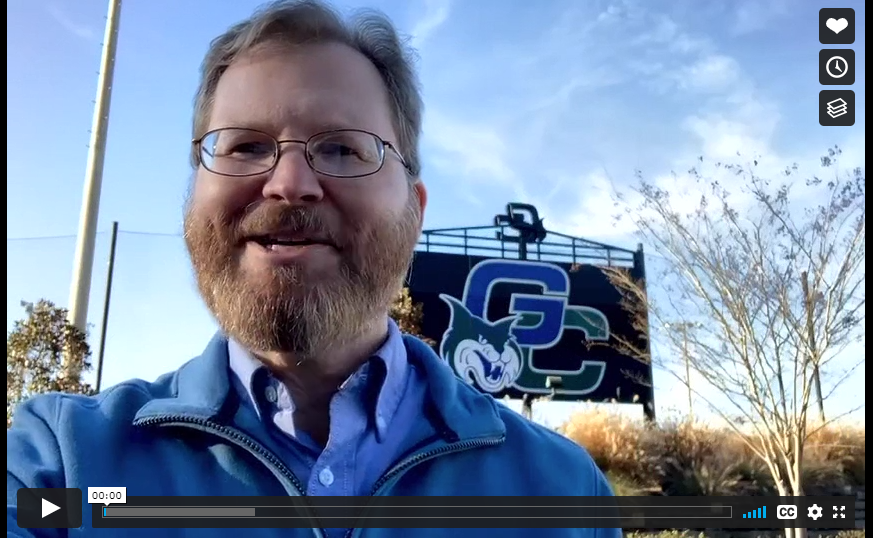 Christie Campus Health
NEW MENTAL HEALTH RESOURCES FOR STUDENTS
A 24/7/365 mental health support line for in-the-moment support and linkages to next steps, regardless of time of day or your location.
NEW MENTAL HEALTH RESOURCES FOR STUDENTS
No cost Telehealth sessions provided by a diverse network of licensed mental health clinicians. 
Virtual Psychiatric Clinics to offer assessment and medication management.
NEW MENTAL HEALTH RESOURCES FOR STUDENTS
Personal Student Navigators to assist with referral coordination and support.
A Self-directed iCBT program designed exclusively for students.
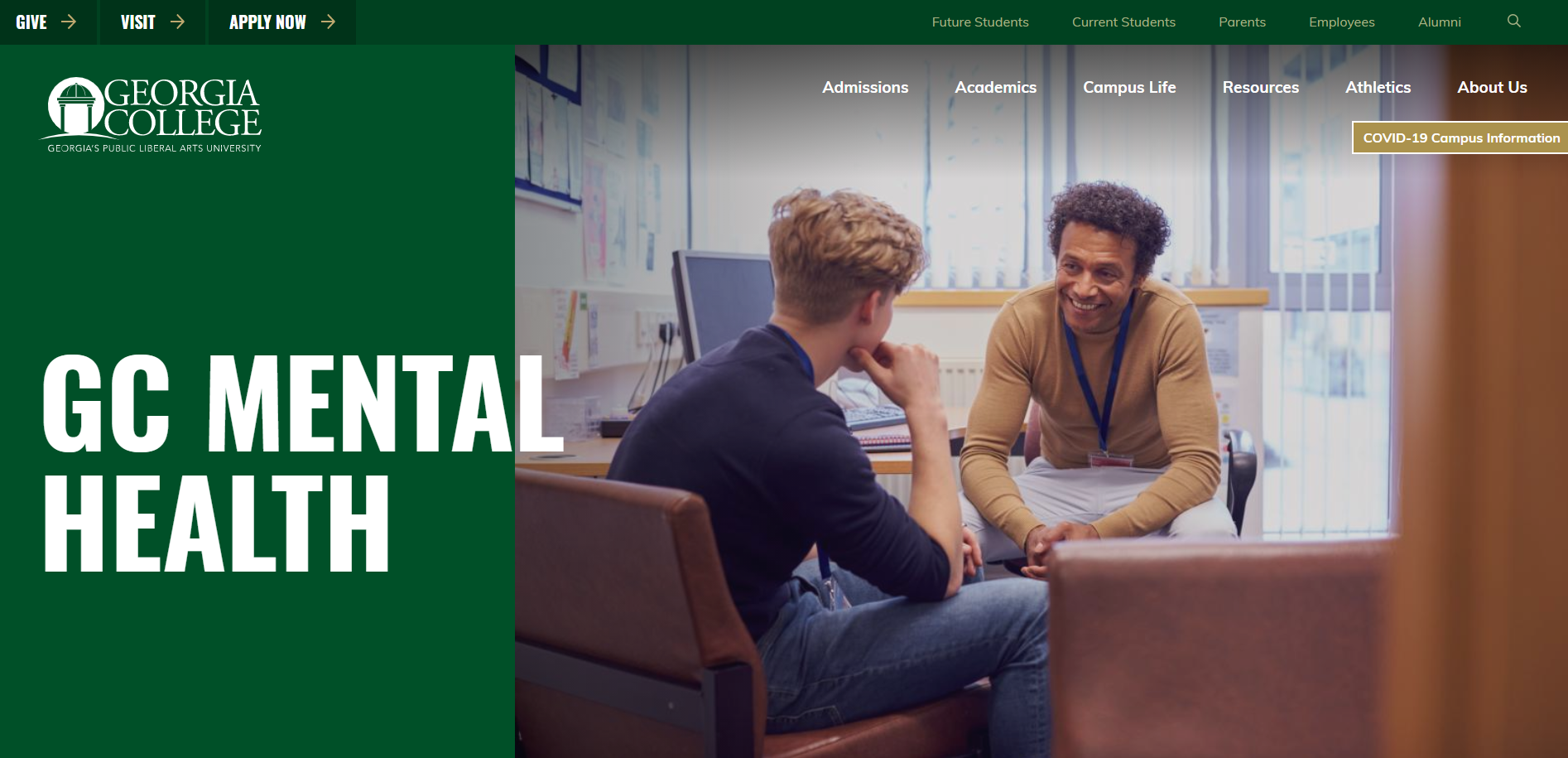 HTTPS://GCSU.EDU/GCMENTALHEALTH
Wellness hub
“The Wellness Hub” which includes an App and an online wellness magazine with educational content, self-help tools and resource links.
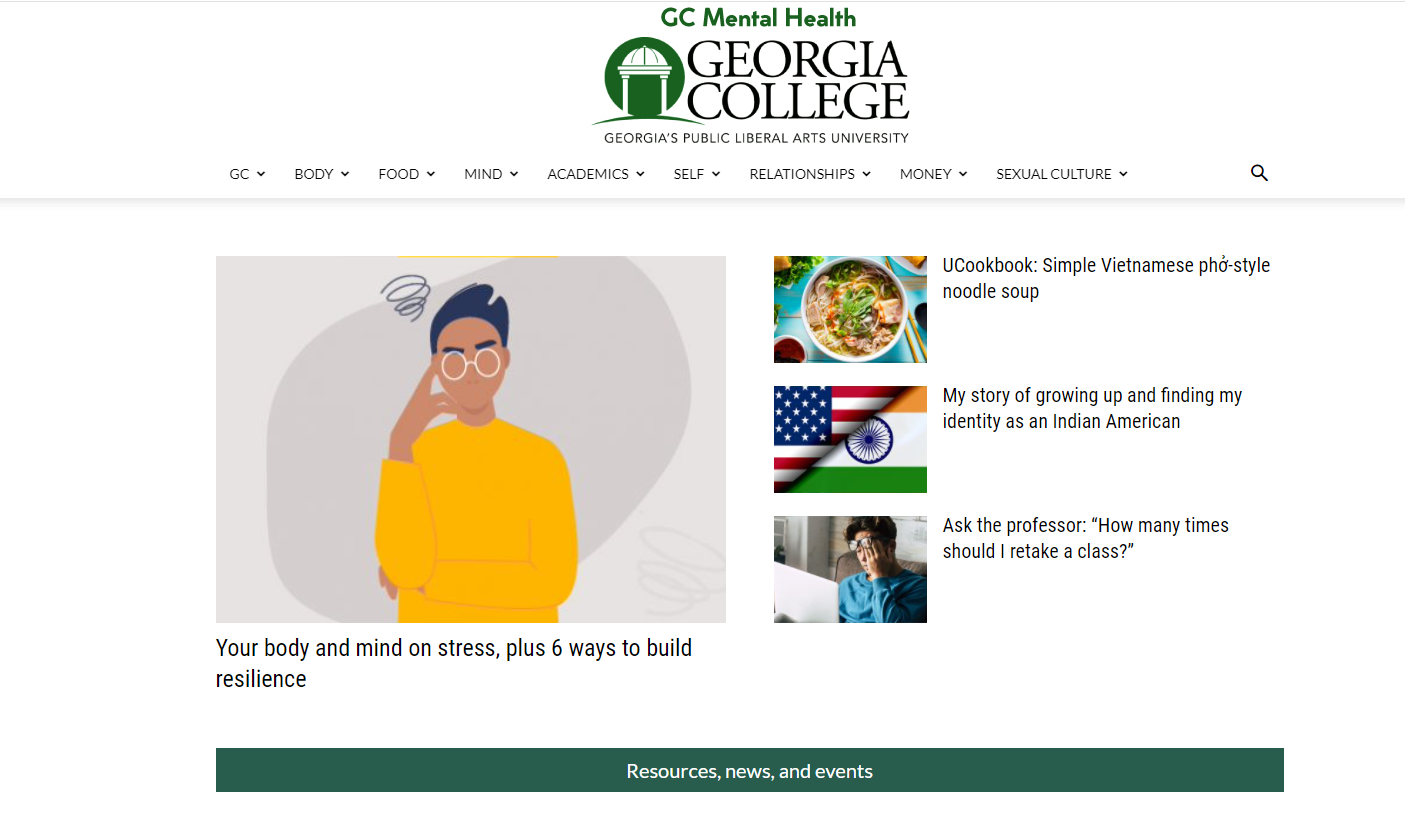 NEW MENTAL HEALTH RESOURCES FOR STUDENTS
“The Wellness Hub” which includes an App and an online wellness magazine with educational content, self-help tools and resource links. To access the  www.gcwellnesshub.com or download the app in the Apple Store or Google Play.
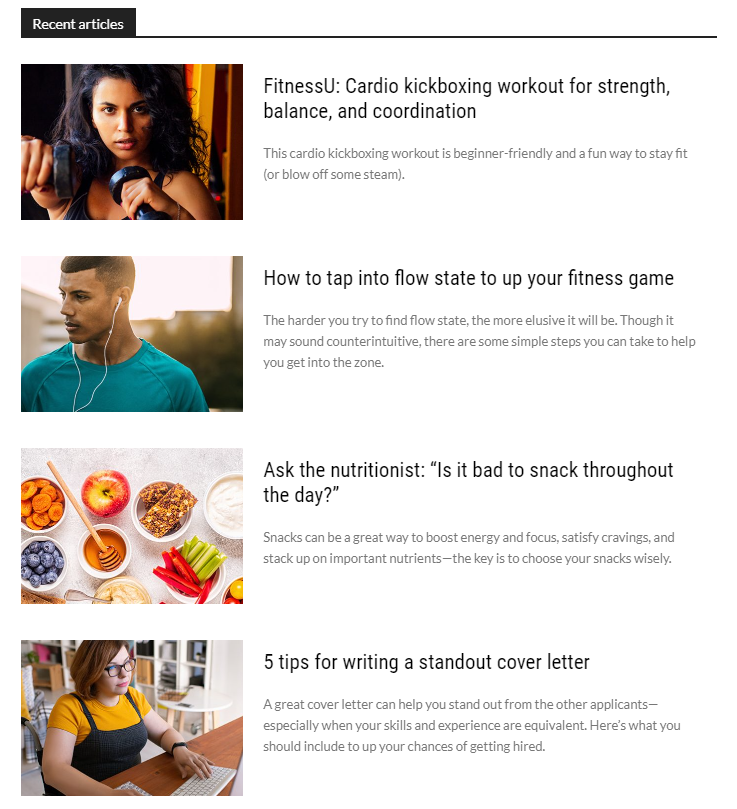 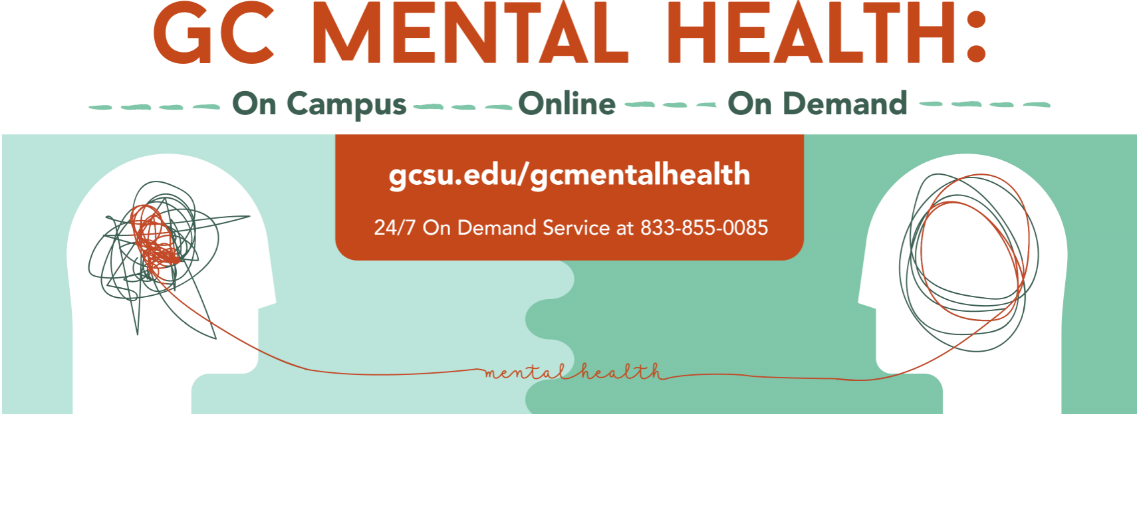 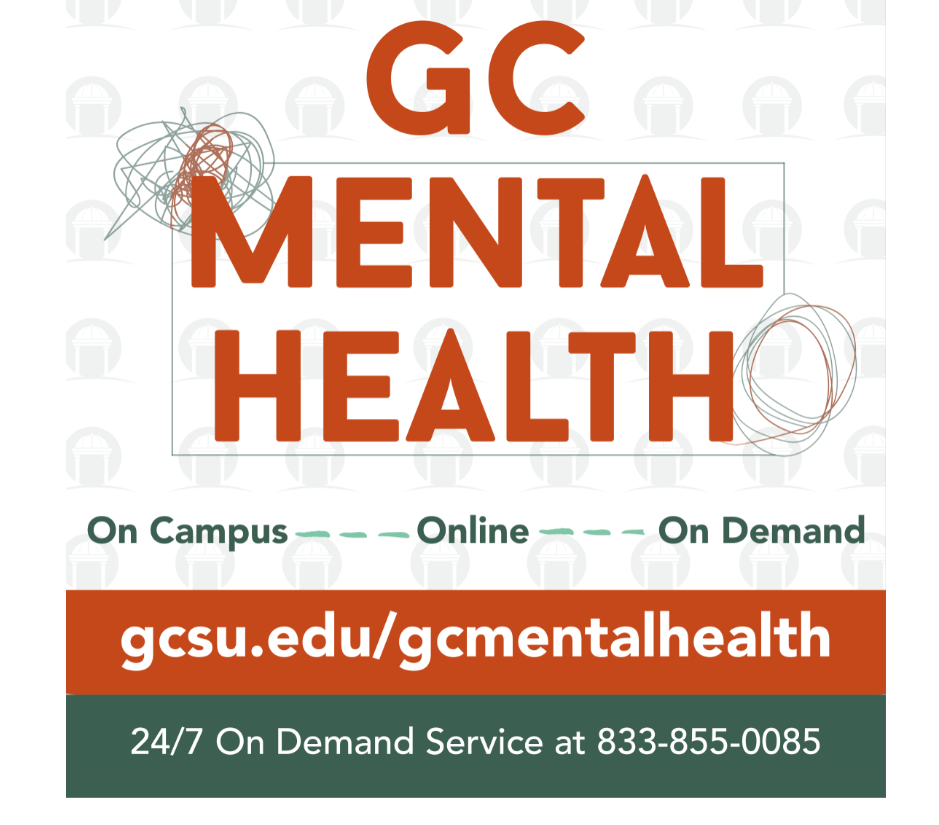 STRATEGIC PLANNING
JED FOUNDATION/JED CAMPUS
Jed Foundation and Jed Campus
The Jed Foundation (JED) is a non-profit organization that protects emotional health and prevents suicide for teens and young adults in the United States.
JED Campus is a nationwide initiative designed to guide schools through a collaborative process of comprehensive systems, program and policy development with customized support to build on existing student mental health, substance abuse and suicide prevention efforts.
MINI-GRANTS
GC Mental Health Mini-Grants
Professional and technical training
Kognito Virtual
Mental Health First Aid
EDMR Counselor Training

Mongoose Cadence Texting Platform